CEREBELLUM
Dr.DEEPA.G.S
Associate Professor
SKHMC
CEREBELLUM-LITTLE BRAIN
Location: Posterior cranial fossa
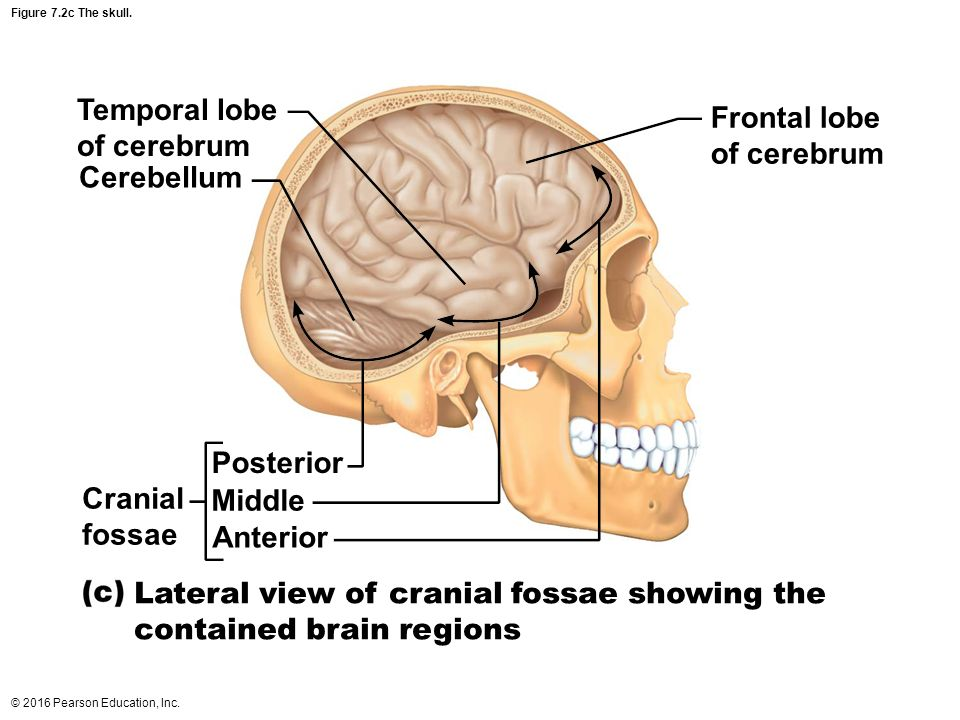 Cerebellum
Connected to brain stem through 3 peduncles
Superior cerebellar peduncle-to midbrain
Middle cerebellar peduncle-to pons
Inferior cerebellar peduncle-to medulla
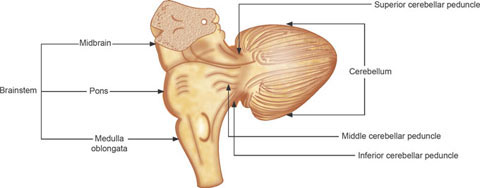 https://www.jaypeedigital.com/book/9789350909409/chapter/ch6
Parts of cerebellum
Vermis- a narrow, worm-like central body 
Two lateral lobes
   the right and left cerebellar hemispheres
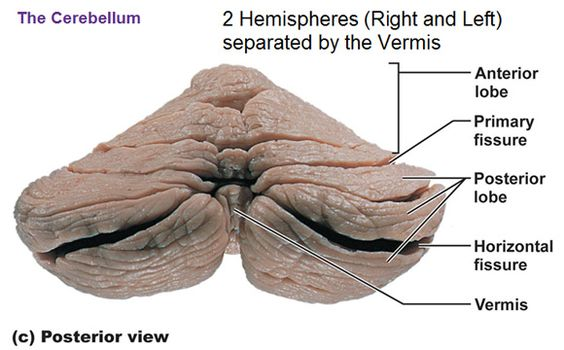 https://in.pinterest.com/pin/556405728946822753/
Parts of cerebellum
Vermis is divided  into 9 primary lobules
1.Lingula
2.Central lobe
3.Culmen
4.Lobulus simplex
5.Declive
6.Tuber
7.Pyramid
8.Uvula
9.Nodulus
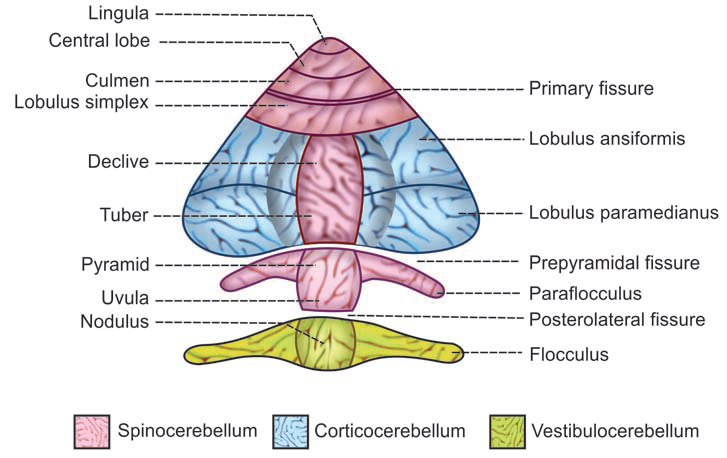 Parts of cerebellum
Nodulus is continued on either side as an elongated and somewhat lobulated structure called flocculus. 
Nodulus and flocculi are together called flocculonodular lobe. 
On either side of pyramid, there is another extension named paraflocculus.
Parts of cerebellum
Fissures Present Over the Surface of Vermis
1.Primary fissure between culmen and lobulus simplex
2.Prepyramidal fissure between tuber and pyramid
3.Posterolateral fissure between uvula and nodulus
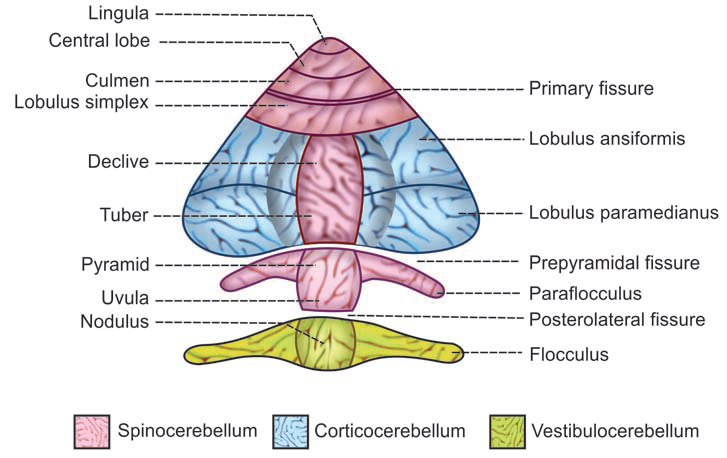 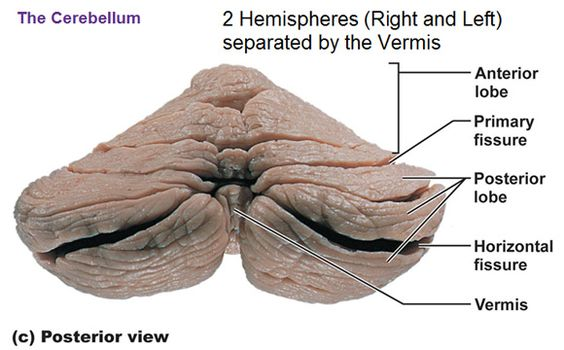 CEREBELLAR HEMISPHERES
Cerebellar hemispheres are the extended
portions on either side of vermis.
Each hemisphere has two portions:
1.Lobulus ansiformis or ansiform lobe 
2. Lobulus paramedianus or paramedian lobe
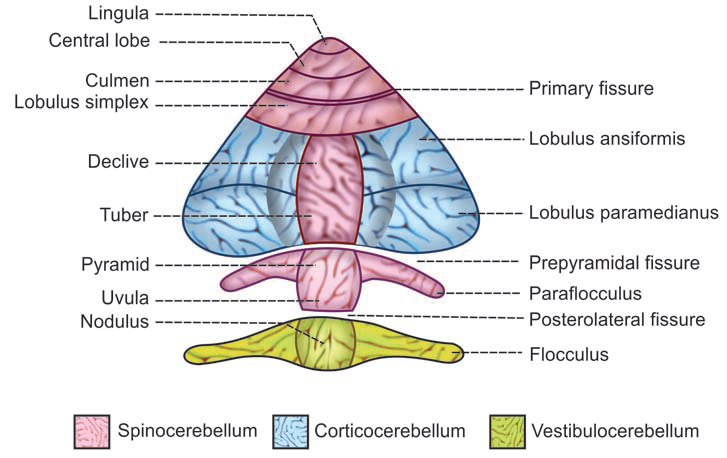 DIVISIONS OF CEREBELLUM
Division of cerebellum into different major
parts is done by 3 methods:
 A. Anatomical divisions

B. Phylogenetic divisions

C. Physiological or functional divisions.
DIVISIONS OF CEREBELLUM
ANATOMICAL DIVISIONS
On structural basis, the whole cerebellum is
divided Into three portions:
1. Anterior lobe
2. Posterior lobe
3. Flocculonodular lobe.
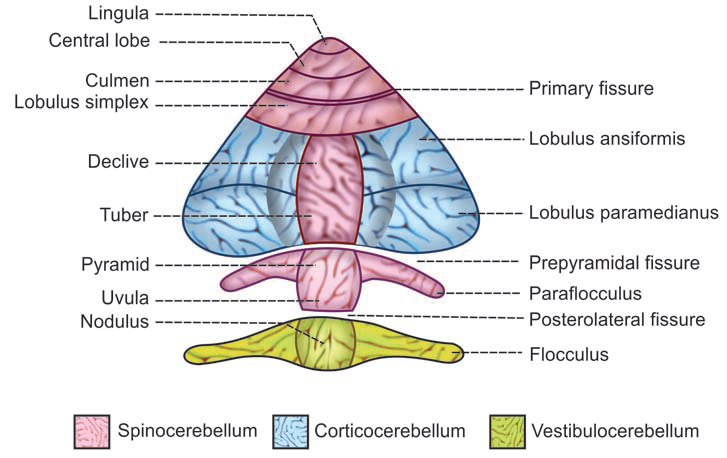 DIVISIONS OF CEREBELLUM
Anterior Lobe
Anterior lobe includes lingula, central lobe and
culmen.
It is separated from posterior lobe by primary
fissure.
Posterior Lobe
Posterior lobe consists of lobulus simplex,
declive, tuber,pyramid, uvula, paraflocculi and
the two portions of hemispheres, viz.
ansiform lobe and paramedian lobe
DIVISIONS OF CEREBELLUM
Flocculonodular Lobe
Flocculonodular lobe includes nodulus and the lateral extension on either side called flocculus.
It is separated from rest of the cerebellum by posterolateral fissure.
PHYSIOLOGICAL OR FUNCTIONAL DIVISIONS
Based on functions, the cerebellum is divided into
Three divisions:
Vestibulocerebellum
 Vestibulocerebellum includes flocculonodularlobe
Spinocerebellum
Spinocerebellum includes lingula, central lobe
culmen,lobulus simplex, declive, tuber, pyramid,
uvula and paraflocculi and medial portions of
lobulus ansiformis and lobulusparamedianus.
PHYSIOLOGICAL OR FUNCTIONAL DIVISIONS
Corticocerebellum
Corticocerebellum includes lateral portions of
Lobulus ansiformis and lobulus paramedianus.
FUNCTIONAL ANATOMY OF CEREBELLUM
Cerebellum is made up of
 Outer gray matter or cerebellar cortex
 Inner white matter.
 White matter 
Formed by afferent and efferent nerve fibers of cerebellum.
Gray masses called cerebellar nuclei are located within the white matter.
CEREBELLAR CORTEX-GRAY MATTER
Gray matter or cerebellar cortex is made up
of structures arranged in three layers
Layers of gray matter:
1. Outer molecular or plexiform layer
2. Intermediate Purkinje layer
3. Inner granular layer
Cerebellar cortex-Layers
https://veteriankey.com/the-cerebellum/
CEREBELLAR CORTEX-GRAY MATTER
Molecular or Plexiform Layer
Molecular or plexiform layer is the outermost layer of cortex having the cells arranged in two strata. 
Superficial stratum contains few star-shaped cells known as stellate  cells. 
Deep stratum contains basket cells.
CEREBELLAR CORTEX-GRAY MATTER
Molecular layer contains the following
structures:
i.Parallel fibers, which are the axons of granule cells, present in granular layer
ii.Terminal portions of climbing fibers (afferents from medulla)
iii.Dendrites of Purkinje cells and Golgi cells.
STRUCTURE OF CEREBELLAR CORTEX.
CEREBELLAR CORTEX-GRAY MATTER
Purkinje Layer
It is the thinnest layer, having a single layer of flask-shaped Purkinje cells.
 Purkinje cells are the largest neurons in the body. 
Dendrites of these cells ascend through the entire thickness of molecular layer and arborize there.
CEREBELLAR CORTEX-GRAY MATTER
These dendrites terminate either on climbing fibers or the parallel fibers. 
Axons of Purkinje cells descend into the white matter and terminate on the cerebellar nuclei and vestibular nuclei via cerebellovestibular tract.
CEREBELLAR CORTEX-GRAY MATTER
Purkinje cells are termed as ‘final common path’ of cerebellar cortex.
 It is because the impulses from different parts of cerebellar cortex are transmitted to other parts of brain only through Purkinje cells.
Purkinje cells-Final common pathway
https://neurotransporter.org/Cerebellum.html
CEREBELLAR CORTEX-GRAY MATTER
Granular Layer
It is formed by interneurons called granule cells and Golgi cells.
Total number of interneurons in this layer is about half the number of all neurons in the whole nervous system.
CEREBELLAR CORTEX-GRAY MATTER
Axon of granule cell ascends into molecular layer and forms the parallel fiber, which synapses with dendrites of Purkinje cells, stellate cells, basket cells and Golgi cells.
Dendrites of granule cells and the axon and few dendrites of a Golgi cell synapse with Mossy fiber.
The synaptic area of these cells is called glomerulus and it is encapsulated by the processes of glial cells.
Cell junctions-Grey matter
Stellate cells
Dendrites –Parallel fibers
Axons-dendrites of purkinje cells
Basket cells
Dendrites –Parallel fibers
Axons-Soma of purkinje cells
Purkinje cells
Dendrites- climbing fibers and parallell fibers
Axons-cerebellar nuclei
Cell Junctions-Grey matter
Granule cells
Dendrites-Mossy fibers
Axons-Parallel fibers-Dendrites of pukinje
  stellate, basket,golgi cells
Golgi cells
Dendrites-Parallel fibers
Axons and few dendrites-Mossy fibers
Afferent Fibers to Cerebellar Cortex
Cerebellar cortex receives afferent signals
(input) from other parts of brain through two
types of nerve fibers:

1. Climbing fibers

2. Mossy fibers.
Afferent Fibers to Cerebellar Cortex
Climbing fibers
Origin:From inferior olivary nucleus situated in  medulla and reach the cerebellum via olivocerebellar tract.
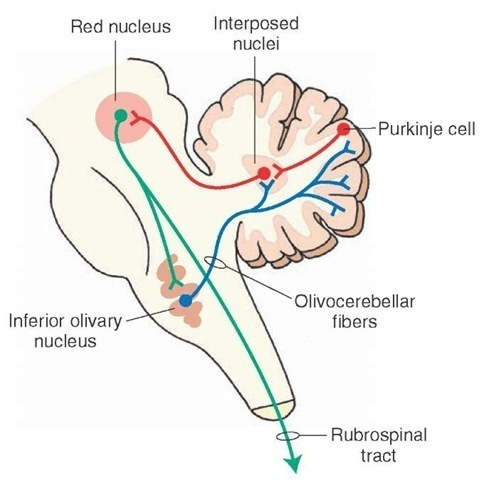 http://what-when-how.com/neuroscience/the-cerebellum-motor-systems-part-4
Afferent Fibers to Cerebellar Cortex
Inferior olivary nucleus relays the output signals from motor areas of cerebral cortex and the proprioceptive signals from different parts of the body to the cerebellar cortex via climbing fibers.

Proprioceptive impulses from different parts of the body reach the inferior olivary nucleus through spinal cord and vestibular system.
Afferent Fibers to Cerebellar Cortex
After reaching the cerebellum, the climbing fibers ascend into molecular layer and terminate on the dendrites of Purkinje cells

While passing through cerebellum, climbing fibers of olivocerebellar tract  send collaterals to cerebellar nuclei.

Each climbing fiber innervates one single Purkinje cell.
Afferent Fibers to Cerebellar Cortex
Mossy fibers:
Origin: motor areas of cerebral cortex, pons, medulla and spinal cord, cerebellar nuclei
Fibers arising from all these areas send collaterals to cerebellar nuclei before  reaching the cerebellar cortex. 
Mossy fibers reach the granular layer of cerebellar cortex and divide into many terminals.
Afferent Fibers to Cerebellar Cortex
Each terminal enters a specialized structure called glomerulus.
Dendrites of granule cells and axon and dendrites of Golgi cells synapse on the mossy fiber giving a thick bushy appearance.
Sequence:
 Mossy fiber-granule cell-parallel fibers- 
 excitation of Purkinje cells
Neural circuits
Output of granule cell-Excitatory
   Output of Purkinje cell, Basket cell, golgi cells –Inhibitory
Thus cerebellar neural circuit concerned with modulating or timing the excitatory output of deep cerebellar nuclei to brain stem and thalamus.Thus helping in coordinating the muscle movements
NEURAL CIRCUITS  OF CEREBELLAR CORTEX.
Neural circuits
Out put from Granule cells-Excitatory
Output from Purkinje cell, Basket cell, stellate cells, 
golgi cells –Inhibitory
Climbing fibers- Excites purkinje cells and cerebellar nuclei 
Mossy fibers-Excites granule cells, golgi cells, cerebellar nuclei
Neural circuits
Granule cells-Excites Purkinje cells, stellate cells, basket cells through parallel fibers
  (Mossy fiber-Granule cells- Purkinje cells, stellate cells, basket cells)
Stellate cells and basket cells-Inhibits purkinje cells, pukinje cells inhibit cerebellar nuceli and vestibular nuclei
Golgi cells-inhibits granule cells
    (Mossy fiber-excites Golgi cells- inhibits Granule cells)
CEREBELLAR NUCLEI
Cerebellar nuclei are the masses of gray matterscattered
in the white matter of cerebellum. 
There are four nuclei on either side
1.Fastigial Nucleus
2.Globosus Nucleus
3.Emboliform Nucleus
4.Dentate Nucleus
    It is the largest cerebellar nucleus. 
    It is situated lateral to  all the other nuclei
CEREBELLAR NUCLEI
VESTIBULOCEREBELLUM
Vestibulocerebellum includes the flocculonodular lobe
Uvula of vermis is also considered as the part of vestibulocerebellum by some physiologists.
VESTIBULOCEREBELLUM-AFFERENT CONNECTIONS
Vestibulocerebellar tract
Origin:Vestibular nuclei, situated in pons and medulla.
Course:passes through inferior cerebellar peduncle of the same side and reaches the cerebellar nuclei nucleus globosus, nucleus emboliformis and nucleus Fastigi
VESTIBULOCEREBELLUM-AFFERENT CONNECTIONS
Termination:Fibers from these nuclei, reach the vestibulocerebellum (flocculonodular node).

Vestibular nuclei in turn, receive fibers from vestibularapparatus situated through vestibular division of cochlear (VIII cranial) nerve.
CONNECTIONS OF VESTBULOCEREBELLUM
VESTIBULOCEREBELLUM- EFFERENT CONNECTIONS
1.Cerebellovestibular tract

Origin: Flocculonodular lobe

Course: Pass through the inferior cerebellar 
             peduncle of the same side

Termination: Vestibular nuclei in brainstem.
VESTIBULOCEREBELLUM- EFFERENT CONNECTIONS
Fibers from vestibular nuclei form medial and
   lateral vestibulospinal tracts, which terminate on the medial group of alpha motor neurons in the spinal cord.
This pathway forms the part of medial system of motorpathway (extrapyramidal system).
VESTIBULOCEREBELLUM- EFFERENT CONNECTIONS
Fastigiobulbar tract

Origin: from fastigial nucleus

Course: pass through inferior cerebellar
             peduncle of the same side

Termination: on vestibular nuclei and reticular
                     formation in medulla oblongata.
VESTIBULOCEREBELLUM- EFFERENT CONNECTIONS
From vestibular nuclei, vestibulospinal tracts arise and terminate on alpha motor neuron

From reticular formation, reticulospinal tract arises and terminates on gamma motor neurons in the spinal cord forming the part of medial motor system  (extrapyramidal system)
FUNCTIONS-VESTIBULOCEREBELLUM
Vestibulocerebellum regulates tone, posture and equilibrium by receiving impulses from vestibular apparatus.

Vestibular apparatus sends information regarding gravity, linear movement and angular acceleration to vestibulocerebellum through vestibulo cerebellar tract.

Vestibulocerebellum, in turn, sends signals to spinal cord via vestibulospinal and reticulospinal tracts.
FUNCTIONS-VESTIBULOCEREBELLUM
Mechanism of Action of Vestibulocerebellum
Vestibular nuclei facilitate the movements of trunk, neck and limbs through vestibulospinal tracts and alpha motor neurons. 
Medullary reticular formation inhibits the muscle tone through reticulospinal tract and gamma motor neurons.
FUNCTIONS-VESTIBULOCEREBELLUM
As a result, the movements of neck, trunk and limbs are checked

Because of these effects, any disturbance in posture and equilibrium is corrected.
SPINO CEREBELLUM-AFFERENT CONNECTIONS
SPINO CEREBELLUM-AFFERENT CONNECTIONS
Dorsal and ventral spinocerebellar tract-proprioceptive impulses from limbs 

Cuneocerebellar tract-proprioceptive impulse from head and neck

Olivocerebellar tract-proprioceptive inputs from whole body and output signals from cerebral cortex

Pontocerebellar tract-motorcortex via pontine nuclei
SPINO CEREBELLUM-AFFERENT CONNECTIONS
Tectocerebellar tract
  Visual information from sup.colliculus
  Auditory information from inf .colliculus
Trigeminocerebellar tract-proprioceptive impulses from jaw and temperomandibualr joint, periodantal tissues
Spinocerebellar tracts
SPINO CEREBELLUM-FUNCTIONS
Spinocerebellum regulates tone, posture and equilibrium by receiving sensory impulses form tactile receptors, proprioceptors, visual receptors and auditory receptors.

It also receives the cortical impulses via pontine nuclei.

Tactile and proprioceptive impulses are localized in the spinocerebellum.
SPINO CEREBELLUM-FUNCTIONS
The different parts of the body are represented
in the spinocerebellum in the following
manner:
Lingula : Coccygeal region
Central lobe : Hind limb
Culmen : Forelimb
Lobulus simplex : 
Face and head.
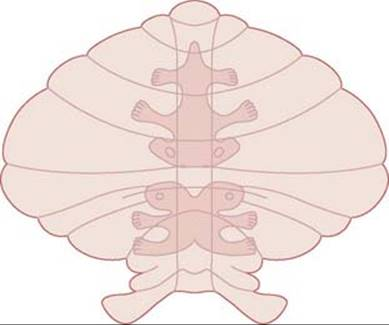 SPINO CEREBELLUM-FUNCTIONS
Spinocerebellum regulates the postural reflexes by modifying muscle tone.

It facilitates the discharge from gamma motor neurons in spinal cord via cerebellovestibulospinal and cerebello-reticulospinal fibers

Increased discharge from gamma motor neurons increases the muscle tone.
SPINO CEREBELLUM-FUNCTIONS
Spinocerebellum also receives impulses from optic and auditory pathway and helps in adjustment of posture and equilibrium in response to visual and auditory impulses.
CORTICOCEREBELLUM
Afferent Connections
1. Pontocerebellar tract
Origin: pontine nuclei
Course:
crosses the midline and enters corticocerebellum
     via middle cerebellar peduncle 
It is the largest tract in the body having about 20
     million nerve fibers.
Function:
It helps the cerebellum in planning the movements
initiated by the cerebral cortex.
CORTICOCEREBELLUM
Afferent connections:
2.Olivocerebellar tarct
Origin:inf.Olivary nucleus
Course: Cross opposite side-inf.crebellar peduncle
Termination: Dentate nucleus and cerebellar cortex
Function:
Carries impulses from brainstem, spinal cord,
 cerebral cortex
CORTICOCEREBELLUM-CONNECTIONS
CORTICOCEREBELLUM
Efferent connections:
Output signals from corticocerebellum are relayed mainly through the dentate nucleus. 
Fibers from dentate nucleus pass through superior cerebellar peduncle, cross the midline and form decussation with the fibers of opposite side. After forming the decussation, these fibers divide into two tracts:
1. Dentatothalamic tract
2. Dentatorubral tract.
CORTICOCEREBELLUM-CONNECTIONS
Dentatothalamic tract
Some fibers pass through Red nucleus terminate in lateral ventral nucleus of thalamus. 

Thalamus in turn, projects into the motor area of cerebral cortex via thalamocortical fibers.
CORTICOCEREBELLUM-CONNECTIONS
2. Dentatorubral tract
    Remaining fibers terminate in the red nucleus of
    opposite side as dentatorubral tract.
Three tracts arise from red nucleus:
i. Rubrothalamic tract: 
   Red nucleus to  lateral ventral nucleus of thalamus to 
   cerebral cortex.
CORTICOCEREBELLUM-CONNECTIONS
ii.Rubroreticular tract: 
   Fibers from Red nucleus descends down  and ends in reticular formation and projects into spinal cord via reticulospinal tract.

iii.Rubrospinal tract: 

   Red nucleus also projects directly into 

   spinal cord through rubrospinal  tract
Corticocerebellum-functions
Integration and well cooridnated muscular
activities
Mechanism of action
Damping action
Control of ballistic movements
Timing and programming the movements
Servomechanism
Comporator function
FUNCTIONS OF CEREBELLUM
Muscle tone-Facilitatory action
Control of movements-
   Error detection and correction
  (comparing informations what the muscles   should be doing with information about what they are actually doing)
   Regulation of time, rate , range,force and direction of muscular activity
FUNCTIONS OF CEREBELLUM
Predictive function-By damping action
Control of body posture and equilibrium by vestibulocerebellum
Learning
CEREBELLAR LESIONS
Cause:

Tumor, abscess or an injury.
 
Excess alcohol ingestion 

Degenerative changes in cerebellar cortex, cerebellar nuclei, cerebellar peduncles and spinocerebellar tracts.
CEREBELLAR LESIONS
Disturbance of posture
Atonia or hypotonia-Loss or decreased muscle
tone 
Change in Attitude in unilateral lesion
    Rotation of head towards unaffected side
    Lowering of shoulder in the same side
    Abduction of leg on affected side
    Weight of body is thrown on leg of affected
        side
CEREBELLAR LESIONS
Deep reflexes weak and pendular

Disequilibrium: Standing with Legs apart, body
sways with oscillations of head 
Gait: Drunken gait
Disturbances in movements
Asthenia-Weakness and slowness of  muscle

Ataxia-incordination of movement
CEREBELLAR LESIONS
Asynergia: Lack of coordination between different
groups of muscles 
Dysmetria: Inability to check exact strength and
duration of muscular contractions required for any
voluntary act.
While reaching for an object, the arm may overshoot
(past pointing) or it may fall short of the object.
Overshooting is called hypermetria and falling short is
known as hypometria.
CEREBELLAR LESIONS
Intention tremor: Tremor that occurs while attempting to do any 
voluntary act.

Astasia: Unsteady voluntary movements

Nystagmus: To and fro movement of eyeball  is called nystagmus.
 
Rebound phenomenon: It is due to the absence of breaking
action of antagonistic muscle
CEREBELLAR LESIONS
Dysarthria: Disturbance in speech. 

Adiadochokinesis:
Inability to do rapid alternate successive
movements is called adiadochokinesis.
Tests for cerebellar lesion
Speech
Eye movements-Nystagmus
Gait
Romberg’s test –cerebellar ataxia
Resting Tremor
Tone 
Co-ordination test
Test for Adiadochokinesis
Finger nose test
Heel-Knee test
Rebound phenomena
Reflexes- Pendular movements
Reference
1.Essentials of medical Physiology:K.sembulinhgam Prema sembulingam,Eigth edition

2.Comprehensive Textbook of medical Physiology,Gopal Krishna Pal,Pravati Pal,Nivedita   Nanda.First edition

3.Text book of Physiology:Prof.A.K.Jain,Fourth edition
For further reference  visit :

https://stanfordmedicine25.stanford.edu/the25/cerebellar.html
https://www.youtube.com/watch?v=J1t_I9fD_hI
https://www.youtube.com/watch?v=KFFIAhAXqgs
https://www.youtube.com/watch?v=kcrs3b2xQsw
Revision questions
1.Cerebellar nuclei

2.Functions of cerebellum

3.Connections of cerebellum
Cerebellar Nuclei
Cerebellar nuclei are the masses of gray matterscattered
in the white matter of cerebellum. 
There are four nuclei on either side
1.Fastigial Nucleus
2.Globosus Nucleus
3.Emboliform Nucleus
4.Dentate Nucleus
    It is the largest cerebellar nucleus. 
    It is situated lateral to  all the other nuclei
CEREBELLAR NUCLEI
Functions
Vestibulocerebellum
Control of body posture and equilibrium by vestibulocerebellum by receiving impulses from vestibular apparatus
Afferents-
Vestib.apparatus-vestibular nuclei- Vestibulocerebellum
Efferents-
Vestibulocerebellum-vestibular nuclei-spinal cord
CONNECTIONS OF VESTBULOCEREBELLUM
Functions-Spinocerebellum
Spinocerebellum regulates tone, posture and equilibrium by receiving sensory impulses form tactile receptors, proprioceptors, visual receptors and auditory receptors.

It also receives the cortical impulses via pontine nuclei.
Corticocerebellum
Integration and well cooridnated muscular
activities
Mechanism of action
Damping action
Control of ballistic movements
Timing and programming the movements
Servomechanism
Comporator function
Functions of cerebellum
Control of Muscle tone
Control of movements-
   Error detection and correction
  (comparing informations what the muscles   should be doing with information about what they are actually doing)
   Regulation of time, rate , range,force and direction of muscular activity
Functions of cerebellum
Control of body posture and equilibrium by vestibulocerebellum
Predictive function-By damping action
Learning
THANK YOU